Decimals
Numbers and Number Sense
By Kathy Russo and Roberta Morse
Martin Luther King Jr. Elementary School
The buttons on each page will take you forward or backward when you left-click your mouse on them.
[Speaker Notes: Say:
 Decimals, Numbers and number sense]
Dear Student, 
	In this presentation, you will learn about decimals!  You will have the chance to review decimal concepts.  You will also be able to practice your decimal skills.  We hope you have fun!
			Mrs. Russo and Mrs. Morse
Click          to see the Standards Of Learning objectives you will cover.
Click           to begin learning about decimals.
here
here
SOL Objective  5.1
The student will read, write and identify the place values of decimals through ten-thousandths.
Next è
objective
SOL Objective  5.2
The student will compare the value of two decimals through ten-thousandths using the symbols >, <, or =.
Begin working with decimals è
What is a decimal?
A decimal is a part of a whole.
Think about money.
One dollar, 4 dimes, and 3 pennies is written in decimal form.
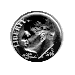 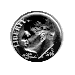 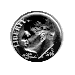 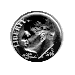 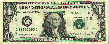 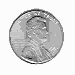 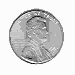 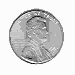 $1.43
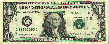 It takes 10 dimes to make 1 dollar, so a dime is one-tenth of a dollar.
One dollar is equal to 10 dimes.
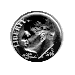 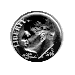 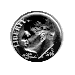 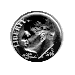 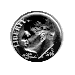 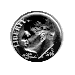 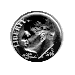 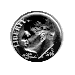 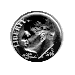 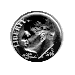 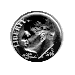 It takes 100 pennies to make a dollar, so each penny is equal to one-hundredth of a dollar.
One dime is equal to 10 pennies.
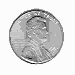 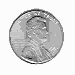 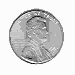 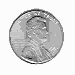 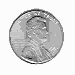 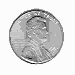 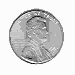 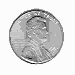 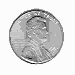 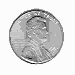 It takes 10 dimes to make 1 dollar, so a dime is one-tenth of a dollar.
$0.10 = one dime
It takes 100 pennies to make 1 dollar, so a penny is one-hundredth of a dollar.
$0.01 = one penny
Practice writing these amounts of money as decimals on a sheet of paper.
71 cents
Click here to check your answers.
6 cents
119 cents
215 cents
Money is one way we use decimals every day, but decimals are used for more than just money.
Decimals are special fractions with certain multiples of ten in the denominator.
= 0.1
= 0.01
one tenth
one hundredth
= 0.0001
= 0.001
one thousandth
one ten-thousandth
Decimals can also be shown on the place value chart.
Everything to the right of the decimal point is PART of a whole.
Everything to the left of the decimal point is a WHOLE number.
This shows 14 (fourteen) spiders.
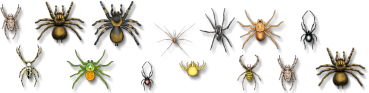 This shows 115 (one hundred fifteen) candy-corns.
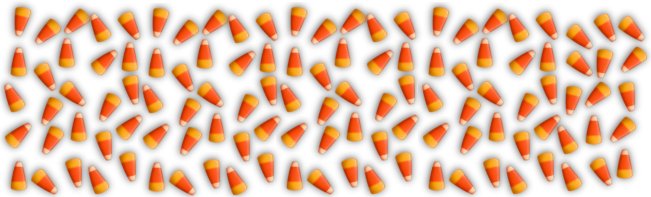 Really! Count them.
Remember the dime?  It was less than one whole.  It was only a part of 1 whole dollar.  1 dime = $0.10, so we will write it in the tenths and hundredths place value positions.
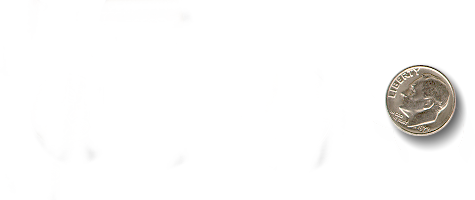 $0.10 = 0.1  ten hundredths = one tenth
There are no whole dollars, only part of a whole.
A penny is also only a part of 1 whole dollar.  1 penny = $0.01 since it is one hundredth of a dollar we will write it in the hundredths place value position.
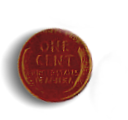 A quarter is also less than 1 whole dollar.  1 quarter = $0.25, so we will write it in the tenths and hundredths place value positions.
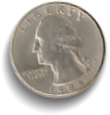 one hundred
thirty
-four
and
seven ten-thousandths
1
3
4
0    0    0    7
Remember, decimals are special fractions with certain multiples of ten in the denominator.
= 0.1
= 0.01
one tenth
one hundredth
= 0.0001
= 0.001
one thousandth
one ten-thousandth
Decimals show parts of wholes in divisions of ten.
tenths
one whole
hundredths
thousandths
Decimals can show parts of wholes in divisions of hundreds or thousands.
tenths
one
hundredths
thousandths
Now practice writing and saying some decimals. (Write your answers on paper.  Then check your  work by clicking below.)
What portion of the square is green?  What portion of the square is yellow?
Click here for the answer.
0.4 (or four tenths) of the square is green. 0.6 (six tenths) of the square is yellow.         (Does this match what you wrote on your paper?)
0.4
0.6
Click here to hear the  answer.
Click here and try another one!
How many hundredths are red?
Click here to find out.
How many hundredths are yellow?
32 hundredths are red,  0.32
68 hundredths are yellow,  0.68
Click to hear the answer.
Click here and try another one!
How many thousandths are purple?  
How many are blue?
Don’t forget to write your answers down!
Check your answer here.
872 thousandths are purple. This number is written 0.872 
128 thousandths are blue.  This number is written 0.128
Did you check your work?
More
Click this button to hear the numbers.
How many thousandths are green?  
How many thousandths are blue?
Check your answers here.
44 thousandths  0.044 are green.  
956 thousandths 0.956 are blue.
More
Click this button to hear the numbers.
Compare these decimals.
0.4
<
0.6
four tenths is LESS THAN six tenths
Compare these decimals.
=
0.4
0.40
four tenths IS EQUAL TO forty hundredths
eight tenths is greater than eight hundredths
eight hundredths is greater than eight thousandths
>
>
0.8
0.08
0.008
Compare these decimals using <, >, or =.
A.  0.6 and 0.7
B.  0.39 and 0.3
Check your answers.
B.  0.39 > 0.3
A.  0.6 < 0.7
0.39
0.6
Click to hear the answers.
0.7
0.3
Compare these decimals using <, >, or =.
C.  0.54 and 0.56

D.  0.20 and 0.2
Check your answers.
C.  0.54 < 0.56
D.  0.20 = 0.2
0.54
0.20
Click to hear the answers.
0.56
0.2
Click below to play a very cool decimal game!
When you are finished, close the Excel window by clicking on the x in the top right hand corner.
Click below to play again, this time with hundredths and thousandths.
When you are finished, close the Excel window by clicking on the x in the top right hand corner.
More Ideas!
For more fun with decimals check out these:
Games: Virtual Counting Stick       Turtle Races
Web Sites: See Burly Middle School’s Numeracy Activities.  It is full of wonderful math games!  http://www.numeracyresources.co.uk/                       Math Internet Projects
Books: Patriarca, Linda A., Scheffel, Marilyn, and Hedeman, Sheila. Decimals:A Place Value Approach. Dale Seymour Publications
Burns, Marilyn. About Teaching Mathematics A K-8 Resource. Math Solutions Publications
Decimals
Numbers and Number Sense
Written by Kathy Russo and Roberta Morse
Martin Luther King Jr. Elementary School
SOL Objective  5.1  The student will read, write and identify the place values of decimals through            ten-thousandths. 
SOL Objective  5.2  The student will compare the value of two decimals through ten-thousandths          using the symbols >, <, or =.
Credits:Thank you to Mark Cogan at Burley Middle School for permission to link to his website.
This  presentation was created using Microsoft PowerPoint 97.  
Graphics from Jasc Paint Shop Pro version 6.02. 
Decimal Squares were created using Microsoft Excel 97.
Practice writing these amounts of money as decimals on a sheet of paper.
71 cents
$0.71
6 cents
$0.06
$1.19
119 cents
$2.15
215 cents